АКВАРИУМ - ИСКУССТВЕННАЯ ЭКОСИСТЕМА.
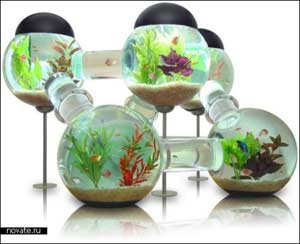 Подготовила:
Мищенко Ольга Анатольевна
Учитель начальных классов
ГБОУ школы №106
г.Санкт-Петербурга
Аквариум — это экосистема. Ведь именно так мы называем сообщество животных и растений, существующее в определенных условиях.
 Как и другие экосистемы, аквариум включает в себя несколько основных групп организмов, между которыми происходит непрерывный обмен веществ. Все подобные сообщества обладают определенным сходством.
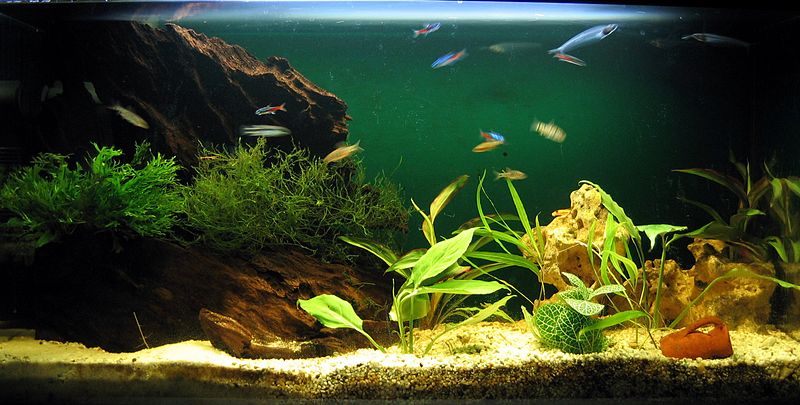 ПРИЗНАКИ      ЭКОСИСТЕМЫ
1. Организмы экосистемы самодостаточны и могут существовать неограниченно долгое время, если условия остаются постоянными.

2.  В каждой экосистеме можно выделить следующие составляющие: 
производители
потребители 
разрушители
3. Несмотря на круговорот веществ внутри экосистемы, часть энергии все же поступает в нее извне, а часть теряется ею.
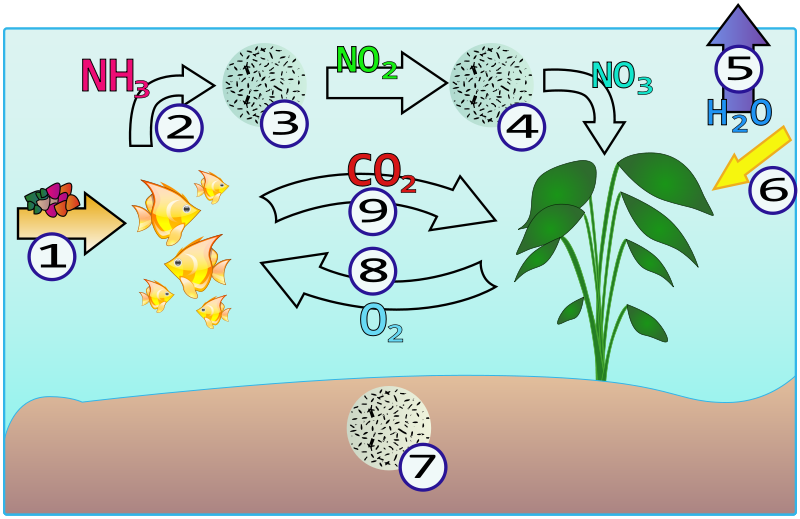 Аквариум, по сути, тоже является уменьшенной моделью гидро-экосистемы. Между аквариумом и природным водоемом, разумеется, существует множество различий, однако основные законы протекания всех процессов для них общие.
Никакая экосистема не вечна, - и как любой другой организм, она имеет три условные стадии развития:
 молодость (или становление)
 зрелость (или стабильное развитие)
 старость (или деградация),
 после прохождения которых первоначальная экосистема переходит в другую.
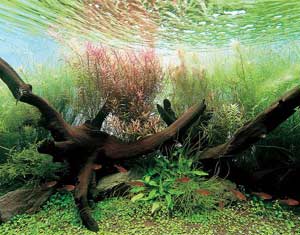 Особенности
При подборе обитателей домашнего водоёма, необходимо научиться следить за тем, чтобы физические особенности и жизненные потребности одних питомцев не наносили ущерб другим. 
К примеру, нельзя совмещать в одном аквариуме одновременно и водные растения, и рыб, которые их поедают. 
То же касается рыб и хищников, которые на них охотятся. 
Кроме того, нельзя совмещать рыб с разными требованиями к среде обитания: освещению, температуре, составу воды.
 
Таким образом, важным условием продолжительного здоровья экосистемы является уравновешенный и разумный подбор обитателей аквариума по их функциональному назначению.
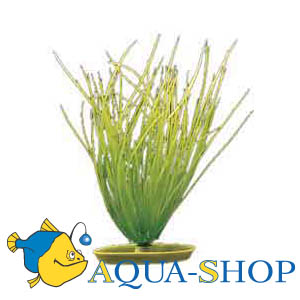 ГРУНТ                       КИСЛОРОД
Грунт – почва, образующая дно водоёма.Грунт нужен для того, чтобы в нём росли растения.Грунт не должен иметь острых кромок, о которые могут пораниться рыбы.Грунт – это крупный песок. Чтобы положить его в аквариум, его промывают от грязи. Лучше всего ещё и прокипятить. Потом ещё раз промывают под краном и засыпают на дно аквариума.
Кислород нужен для дыхания растений и животных. Рыбы дышат кислородом, который растворён в воде. Ясно, что чем дальше от поверхности, тем меньше кислорода в воде.Нужен дополнительный источник кислорода. Например, компрессор .
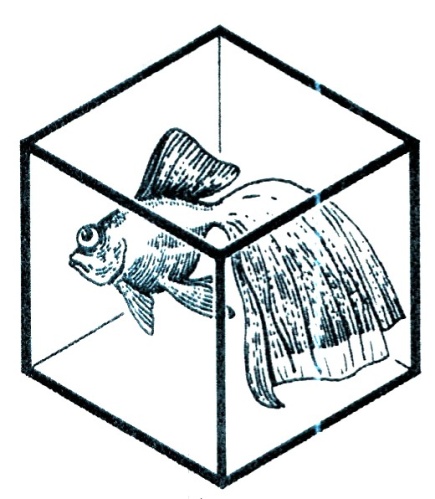 ОСВЕЩЕНИЕ
Аквариумные растения и рыбки нуждаются в правильном освещении. Свет, которым освещена комната, для них недостаточен. Вот почему для освещения аквариума используют люминесцентные лампы и лампы накаливания. Светильники с люминесцентными лампами более яркие и потребляют меньше электроэнергии.
При слабом освещении растения плохо растут, при слишком ярком — их угнетают водоросли.
Лампы устанавливают в крышках или рефлекторах, которые хорошо отражают свет. Лампы располагают ближе к переднему стеклу: в этом случае рыбы выглядят наиболее ярко и естественно, а растения поворачивают свои листья к зрителю.
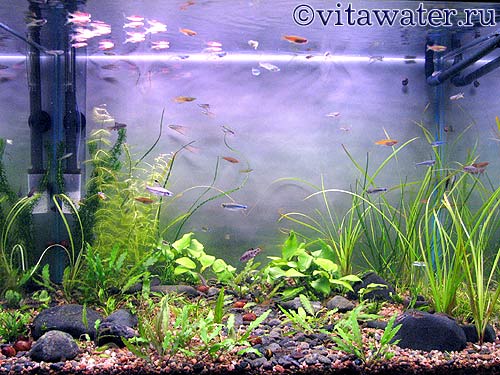 ОБИТАТЕЛИ
Живородящие рыбки. Это, пожалуй, самые распространенные питомцы   аквариумистов, неприхотливые, разнообразные по форме и расцветкам, плодовитые. Мальки этих рыбок развиваются в организмах самок, появляясь на свет примерно через 30 дней. Новорожденные рыбешки тотчас после рождения могут питаться мелкими циклопами и умеют спасаться от врагов в зарослях растений. (Гуппи, Меченосцы)
Лабиринтовые рыбки. Эти рыбки дышат не только растворенным в воде кислородом, но и атмосферным воздухом, который периодически заглатывают ртом, поднимаясь для этого на поверхность. А икру и молодь лабиринтовых рыбок спасает от кислородного голодания своеобразная забота о потомстве, которую проявляют самцы. В период нереста они строят плавающие гнезда из пузырьков воздуха, каждый из которых заключен в слизистую оболочку. (Ляпиус, Бойцовая)
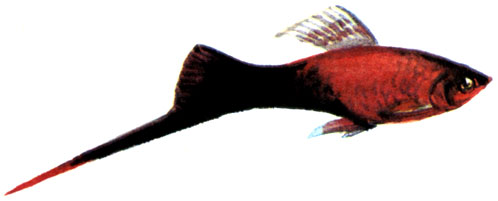 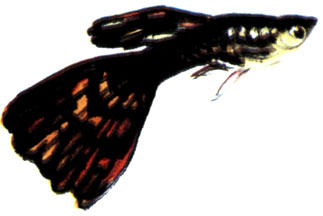 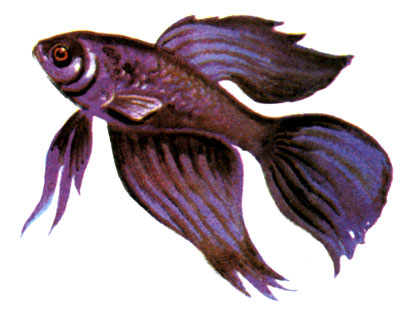 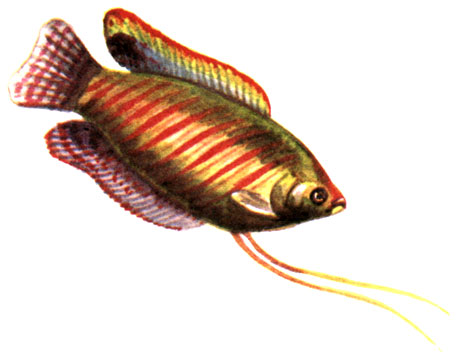 ОБИТАТЕЛИ
При выборе растений для декоративного аквариума надо учитывать их внешний облик, размеры по требуемой площади и высоте, число листьев и их «прозрачность» (от нее зависит проходимость света в нижние слои и возможность наблюдать расположенные сзади растения), сочетание по цвету и форме с соседними растениями, скорость роста. 
Если этого не соблюдать, то через некоторое время после посадки одни растения начнут угнетать другие и в конце концов более слабые погибнут.
Аквариумные растения - в основном выходцы из тропических и субтропических стран, приспособленные к температуре от 18 до 35° С. В наших природных водоемах практически нет растений, пригодных для домашнего аквариума.
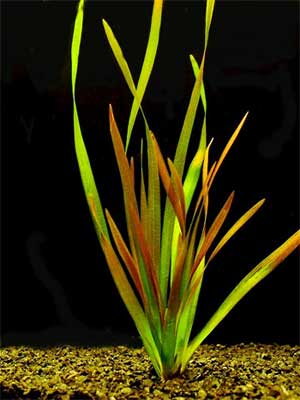 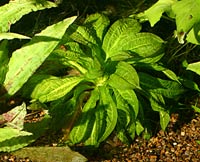 Растения в аквариуме выполняют различные функции необходимые как для рыб, так и для аквариума в целом. Живые растения в аквариуме - это прежде всего активный потребитель нежелательных в аквариуме органических веществ, таких как нитраты. При помощи растений в аквариуме устанавливается биологическое равновесие.Это источник кислорода для рыб, кроме того, многие виды рыб используют растения как укрытия и субстрат для нереста, например: скалярии, расборы и многие другие. Кроме того, хорошо растущие и развивающиеся растения - это несомненное украшение аквариума, придающее ему более естественный и привлекательный вид.
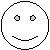 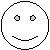 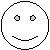 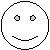 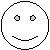 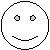 П  О  Д  У  М  А  Й!
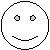 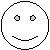 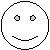 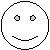 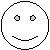 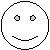 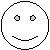 Вставь подходящие по смыслу слова
Мы узнали, что почва в аквариуме называется____________.  
 Источником кислорода для рыб являются _____________________________________________________________________________________________
Перед помещением рыб в аквариум необходимо____________________________________ Аквариумные растения и рыбки нуждаются в  правильном_________________________________.
ИСТОЧНИКИ
http://www.edu.murmansk.ru/www/no/ped_master/iwakina.htm#s1
http://howitworks.iknowit.ru/paper1228.html
http://ornithology.su/books/item/f00/s00/z0000027/st005.shtml
http://www.fishaquarium.ru/osveshhenie-akvariuma/
http://aquaangel.ru/info/item/63.html
http://www.aquariumhome.ru/plant13.htm
http://www.tetrafish.ru/plants/main.php